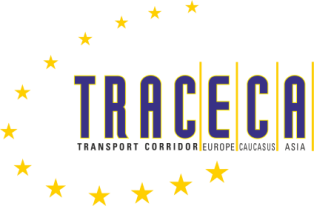 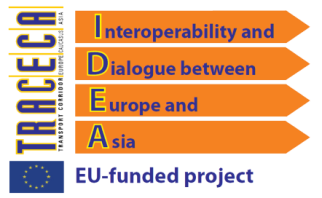 This meeting closes the first stage towards TIF 2012
Prioritisation of projects

Training

Preparation of projects’ documentation

TRACECA Investment Forum 2012
Milan, 8°  June 2011
IDEA Prioritization Wrap Up Meeting
1